Final Course Review 3
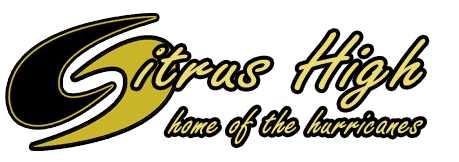 Mr. Wyka
World History
Citrus High School
[Speaker Notes: Questions 11-23]
The Age of Independence Movements
You’ve been taught that the American fight for Independence from Great Britain (the Revolutionary War) inspired revolutions for independence around the world.  For example….
Simon Bolivar
South American independence movement
Jose de San Martin
South American independence movement
Toussaint L’Ouverture
Haitian independence leader.  Ended slavery in Haiti.
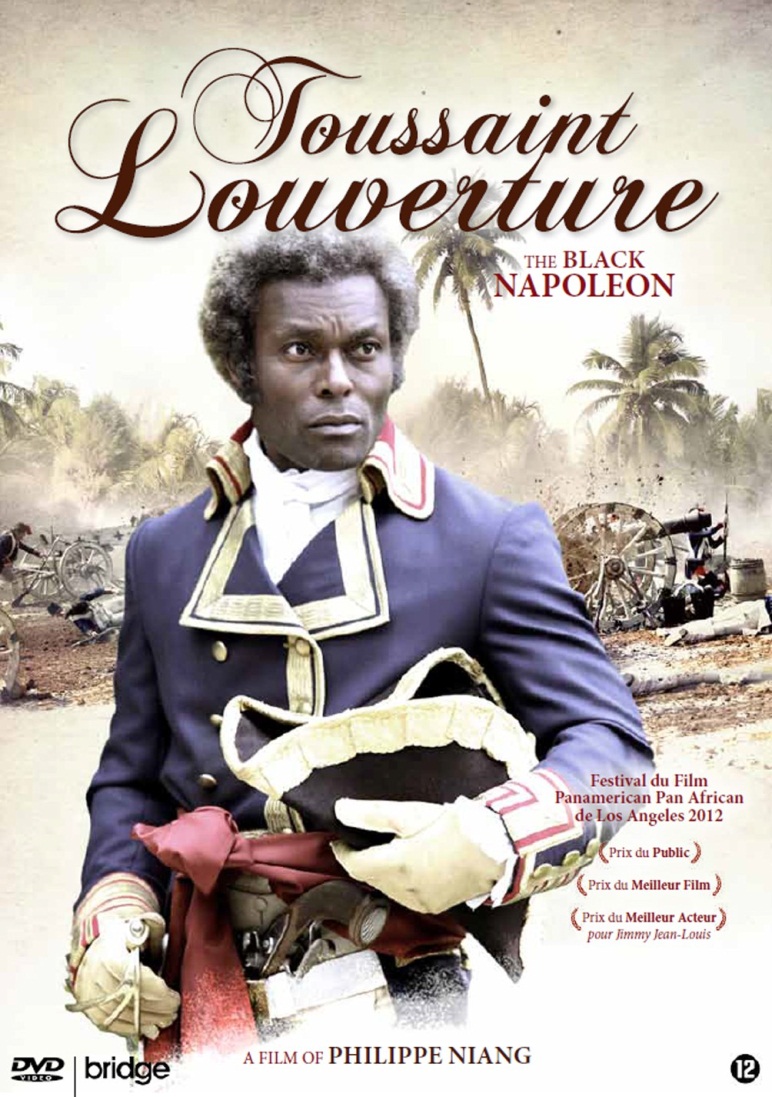 Simon Bolivar
South American Independence
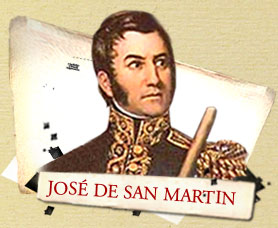 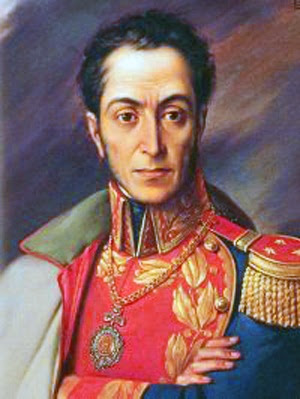 Toussaint L’Ouverture  Haitian Independence
South American Independence
The Industrial Revolution
Technological breakthroughs made the Industrial Revolution possible.
Just a few of these…
The Railroad
New Manufacturing methods
Interchangeable parts and the assembly line
Steam Powered Engines
The Industrial Revolution, brought to you by
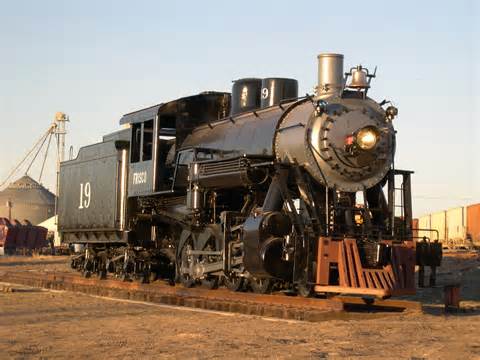 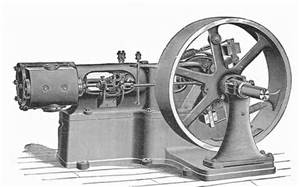 The Steam Powered Engine
[Speaker Notes: Question 12]
The Industrial Revolution
The Earliest Nations & Regions to Industrialize were:
England
The United States
Western Europe
Japan
Which nation/region had the greatest challenges in industrializing?
Japan had greater challenges to overcome than the other nations because of its rocky, mountainous geography with so little natural resources.  

This drove Japan to seek the natural resources of its neighbors.
[Speaker Notes: 13]
Workers Fought Back…
In order to marshal enough strength to fight against the powerful companies they worked for, workers formed 
LABOR UNIONS
The Labor Unions fought to gain higher wages and better working conditions for their members during the early years of the Industrial Age.
[Speaker Notes: 14]
Industrialization and Colonialism
To fuel their Industrialization, Europe, America, and Japan needed raw materials (oil, rubber, wood, coal, iron, etc.). 

Industrialized nations colonized non-industrialized nations that had an abundance of raw materials.
Adam Smith vs. Karl MarxThe Fight of the Century!
Karl Marx

Economic Systems benefited from strict public (government) ownership.
Government owns the land and businesses.
Government controls the Market.
Adam Smith
Economic systems benefited from the free exchange of goods and services.
Advocated for the private ownership of land and business.
Invisible Hand of the Market
[Speaker Notes: 15]
Adam Smith vs. Karl Marx
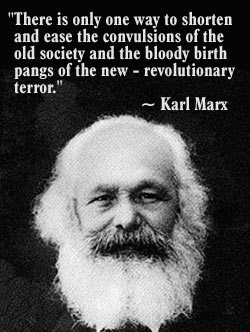 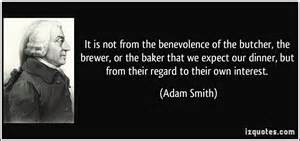 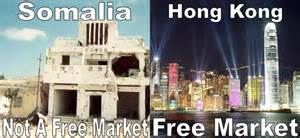 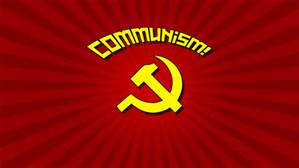 Imperialism = Spheres of Influence
“Spheres of Influence” is another way of saying Imperialism.  
Europe, Japan, and the U.S. establish these “Spheres of Influence” in the late 1800s to 
Claim Exclusive Economic Privileges in those countries under their control.
[Speaker Notes: 17]
Boxer Rebellion
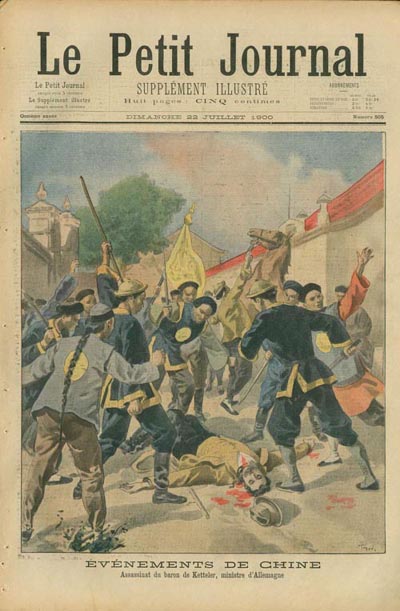 China
1899-1901
Sought to Expel (get rid of)                   FOREIGNERS!
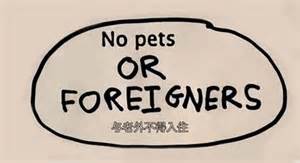 [Speaker Notes: 18]
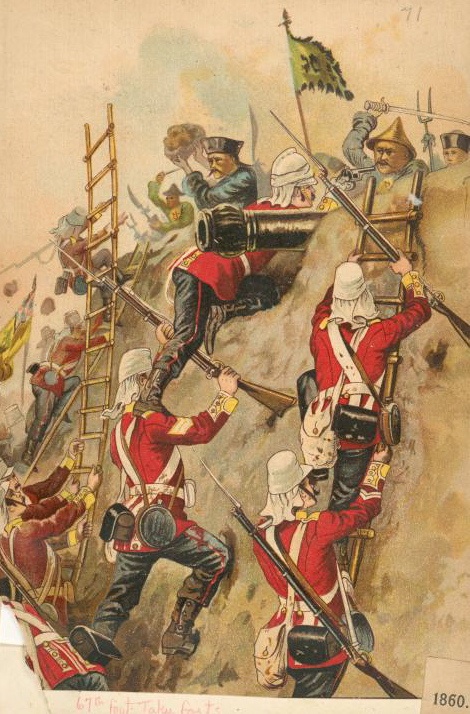 Opium Wars
China vs. Great Britain
Mid 1800s
Trade dispute
Led to MORE European Imperialism in China
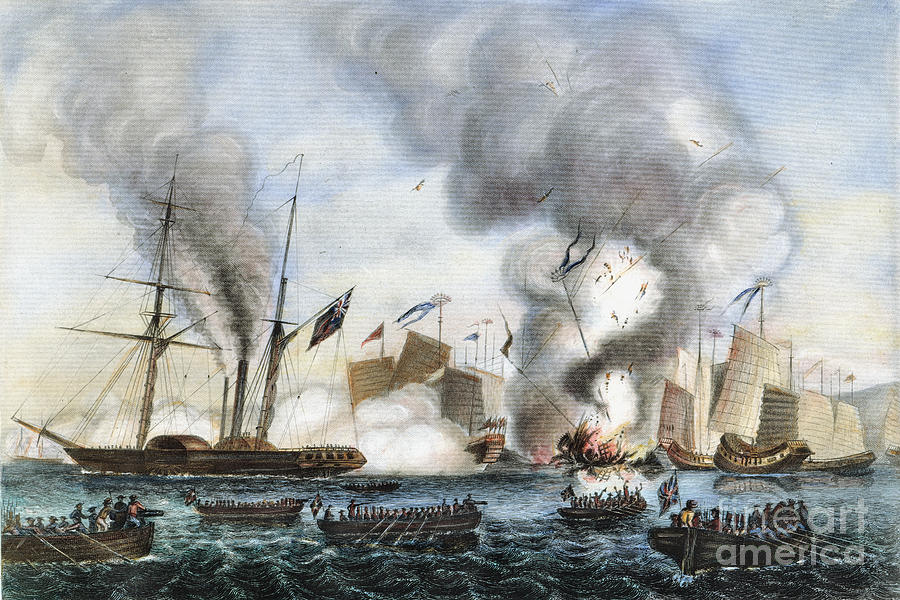 [Speaker Notes: 19]
World War I
Nationalism was one of the causes of WWI because…
It led to increased competition among the nations of Europe.
World War I saw the use of chemical weapons.  
Gas masks were invented to counteract the effect of poison gas.
[Speaker Notes: 20-21]
The Alliances of World War I
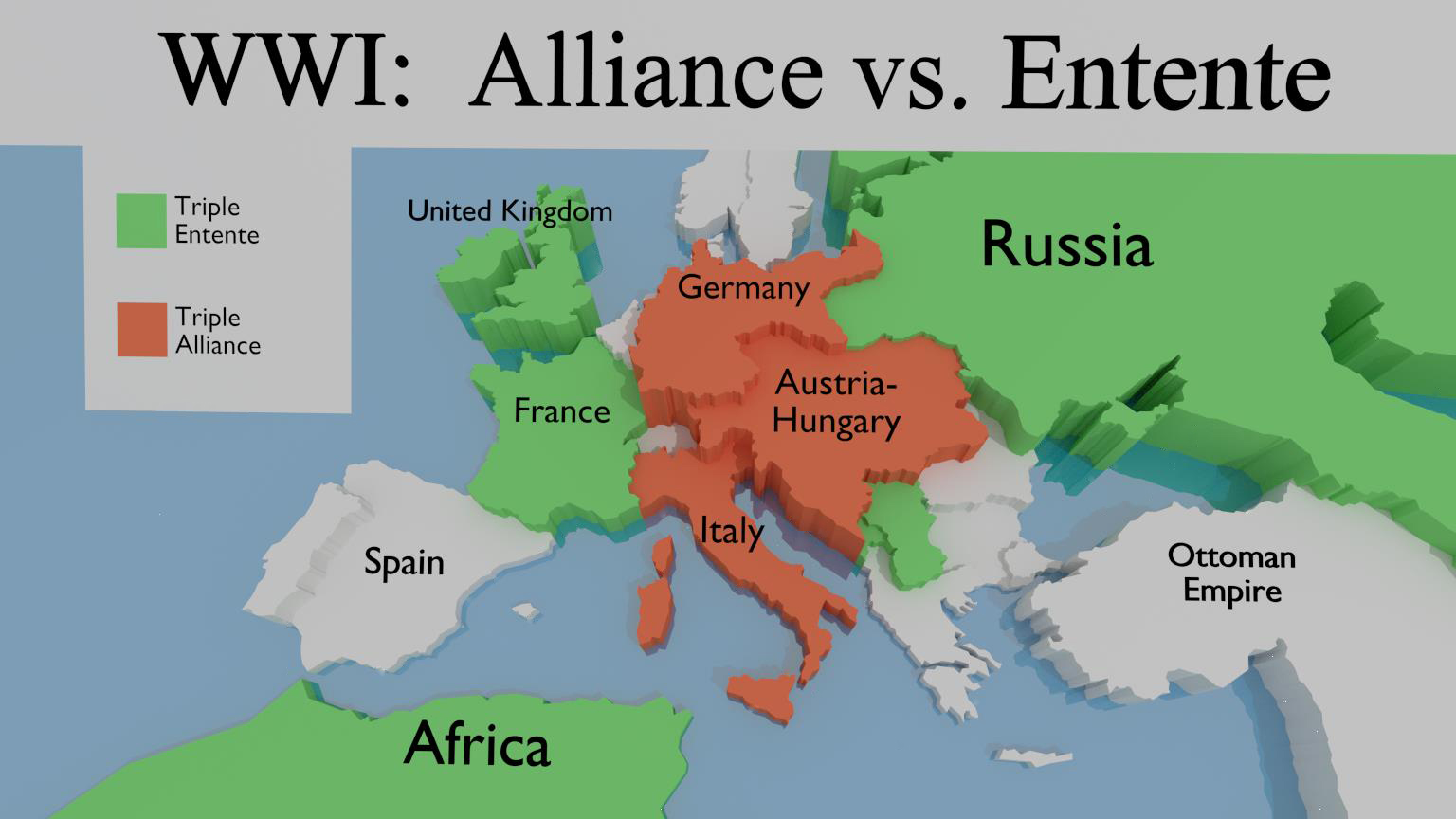 [Speaker Notes: 22]
The Treaty of Versailles
Ended World War I
Forced Germany to pay crippling reparations
Angered Germans but they had no choice but to comply.
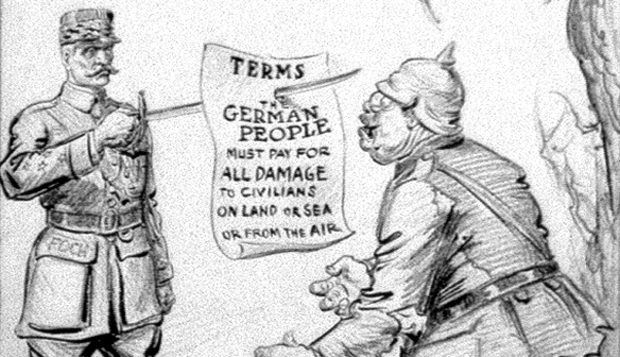 [Speaker Notes: 23]